特种设备安全管理培训
博富特咨询
全面
实用
专业
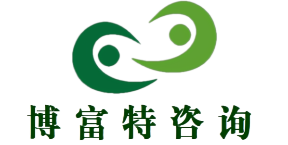 关于博富特
博富特培训已拥有专业且强大的培训师团队-旗下培训师都拥有丰富的国际大公司生产一线及管理岗位工作经验，接受过系统的培训师培训、训练及能力评估，能够开发并讲授从高层管理到基层安全技术、技能培训等一系列课程。
 我们致力于为客户提供高品质且实用性强的培训服务，为企业提供有效且针对性强的定制性培训服务，满足不同行业、不同人群的培训需求。
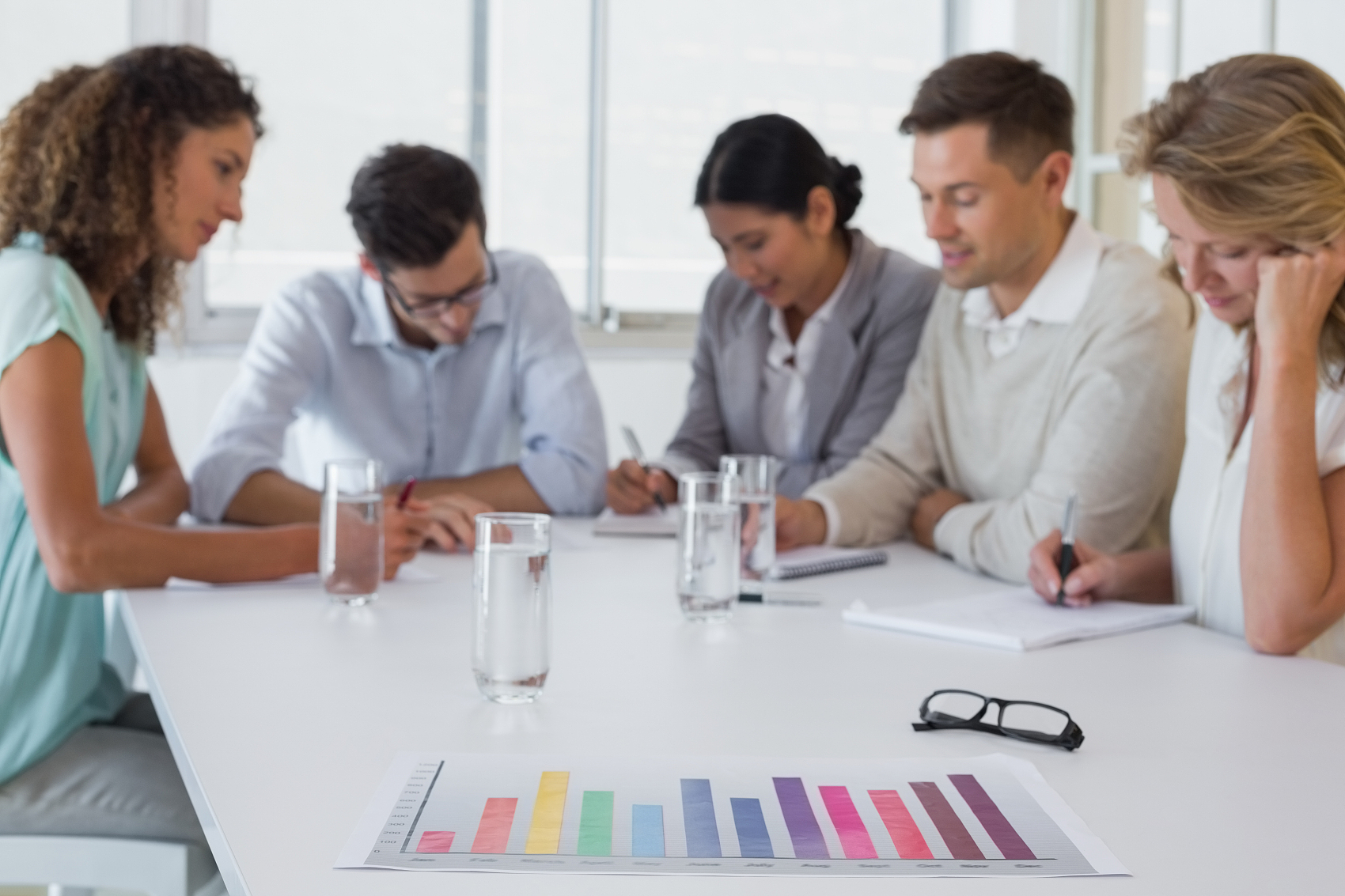 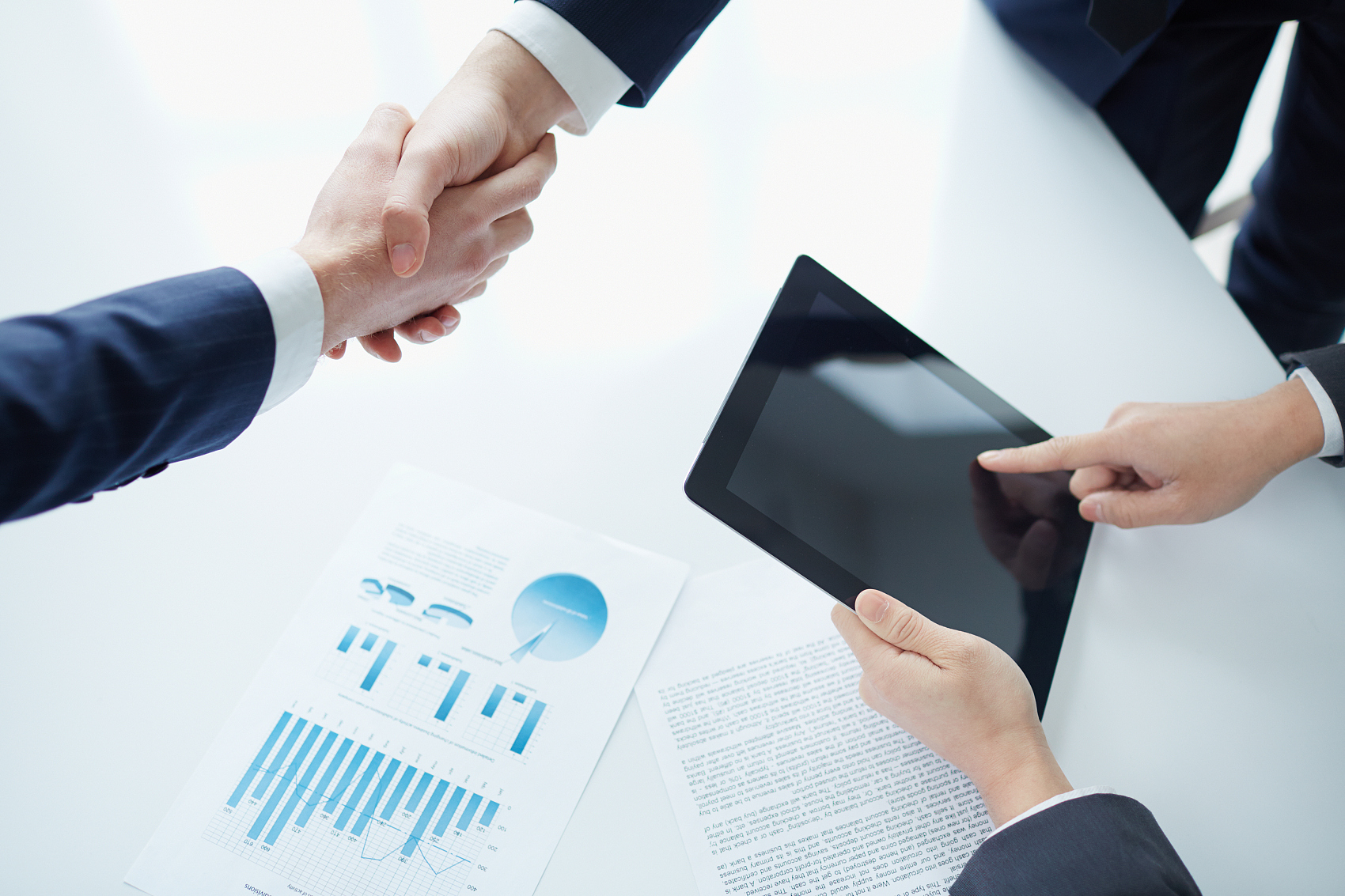 博富特认为：一个好的培训课程起始于一个好的设计,课程设计注重培训目的、培训对象、逻辑关系、各章节具体产出和培训方法应用等关键问题。
培训纪律
        
          1、 请将手机设为振动或静音状态
        
          2、 若有急事请到会议室外接打电话
        
          3、 会议过程中请保持安静
第一部分：相关法律法规、制度
第二部分：建立完善有关规章制度
第三部分：完善的硬件设施
第一部分：国家相关法律法规
1、特种设备定义及辨识
       指涉及生命安全、危险性较大的锅炉、压力容器（含气瓶，下同）、压力管道、电梯、起重机械、客运索道、大型游乐设施。
      锅炉，是指利用各种燃料、电或者其他能源，将所盛装的液体加热到一定的参数，并承载一定压力的密闭设备，其范围规定为容积大于或者等于30L的承压蒸汽锅炉；出口水压大于或者等于0.1MPa（表压），且额定功率大于或者等于0.1MW的承压热水锅炉；有机热载体锅炉。　　压力容器，是指盛装气体或者液体，承载一定压力的密闭设备，其范围规定为最高工作压力大于或者等于0.1MPa（表压），且压力与容积的乘积大于或者等于2.5MPa·L的气体、液化气体和最高工作温度高于或者等于标准沸点的液体的固定式容器和移动式容器；盛装公称工作压力大于或者等于0.2MPa（表压），且压力与容积的乘积大于或者等于1.0MPa·L的气体、液化气体和标准沸点等于或者低于60℃液体的气瓶；氧舱等。
压力管道，是指利用一定的压力，用于输送气体或者液体的管状设备，其范围规定为最高工作压力大于或者等于0.1MPa（表压）的气体、液化气体、蒸汽介质或者可燃、易爆、有毒、有腐蚀性、最高工作温度高于或者等于标准沸点的液体介质，且公称直径大于25mm的管道。　　电梯，是指动力驱动，利用沿刚性导轨运行的箱体或者沿固定线路运行的梯级（踏步），进行升降或者平行运送人、货物的机电设备，包括载人（货）电梯、自动扶梯、自动人行道等。　　起重机械，是指用于垂直升降或者垂直升降并水平移动重物的机电设备，其范围规定为额定起重量大于或者等于0.5t的升降机；额定起重量大于或者等于1t，且提升高度大于或者等于2m的起重机和承重形式固定的电动葫芦等。客运索道，是指动力驱动，利用柔性绳索牵引箱体等运载工具运送人员的机电设备，包括客运架空索道、客运缆车、客运拖牵索道等。　　大型游乐设施，是指用于经营目的，承载乘客游乐的设施，其范围规定为设计最大运行线速度大于或者等于2m/s，或者运行高度距地面高于或者等于2m的载人大型游乐设施。　　特种设备包括其附属的安全附件、安全保护装置和与安全保护装置相关的设施。
2、前期工作
        特种设备出厂时，应当附有安全技术规范要求的设计文件、产品质量合格证明、安装及使用维修说明、监督检验证明等文件。
        锅炉、压力容器、电梯、起重机械、客运索道、大型游乐设施的安装、改造、维修竣工后，安装、改造、维修的施工单位应当在验收后30日内将有关技术资料移交使用单位。使用单位应当将其存入该特种设备的安全技术档案。
       锅炉、压力容器、压力管道元件、起重机械、大型游乐设施的制造过程和锅炉、压力容器、电梯、起重机械、客运索道、大型游乐设施的安装、改造、重大维修过程，必须经国务院特种设备安全监督管理部门核准的检验检测机构按照安全技术规范的要求进行监督检验；未经监督检验合格的不得出厂或者交付使用。
      特种设备在投入使用前或者投入使用后30日内，特种设备使用单位应当向直辖市或者设区的市的特种设备安全监督管理部门登记。登记标志应当置于或者附着于该特种设备的显著位置。
特种设备使用单位应当建立特种设备安全技术档案。安全技术档案应当包括以下内容：　　（一）特种设备的设计文件、制造单位、产品质量合格证明、使用维护说明等文件以及安装技术文件和资料；　　（二）特种设备的定期检验和定期自行检查的记录；（三）特种设备的日常使用状况记录；（四）特种设备及其安全附件、安全保护装置、测量调控装置及有关附属仪器仪表的日常维护保养记录；（五）特种设备运行故障和事故记录。
      特种设备使用单位应当对在用特种设备进行经常性日常维护保养，并定期自行检查。　　特种设备使用单位对在用特种设备应当至少每月进行一次自行检查，并作出记录。特种设备使用单位在对在用特种设备进行自行检查和日常维护保养时发现异常情况的，应当及时处理。　　特种设备使用单位应当对在用特种设备的安全附件、安全保护装置、测量调控装置及有关附属仪器仪表进行定期校验、检修，并作出记录。
特种设备使用单位应当按照安全技术规范的定期检验要求，在安全检验合格有效期届满前1个月向特种设备检验检测机构提出定期检验要求。　　检验检测机构接到定期检验要求后，应当按照安全技术规范的要求及时进行检验。未经定期检验或者检验不合格的特种设备，不得继续使用。
       特种设备出现故障或者发生异常情况，使用单位应当对其进行全面检查，消除事故隐患后，方可重新投入使用。
       特种设备存在严重事故隐患，无改造、维修价值，或者超过安全技术规范规定使用年限，特种设备使用单位应当及时予以报废，并应当向原登记的特种设备安全监督管理部门办理注销。
       特种设备使用单位应当制定特种设备的事故应急措施和救援预案。
       电梯应当至少每15日进行一次清洁、润滑、调整和检查。
       锅炉、压力容器、电梯、起重机械、客运索道、大型游乐设施的作业人员及其相关管理人员（以下统称特种设备作业人员），应当按照国家有关规定经特种设备安全监督管理部门考核合格，取得国家统一格式的特种作业人员证书，方可从事相应的作业或者管理工作。
特种设备使用单位应当对特种设备作业人员进行特种设备安全教育和培训，保证特种设备作业人员具备必要的特种设备安全作业知识。
3、责任追究 
        特种设备使用单位有下列情形之一的，由特种设备安全监督管理部门责令限期改正；逾期未改正的，责令停止使用或者停产停业整顿，处2000元以上2万元以下罚款：（一）未依照本条例规定设置特种设备安全管理机构或者配备专职、兼职的安全管理人员的；（二）从事特种设备作业的人员，未取得相应特种作业人员证书，上岗作业的；（三）未对特种设备作业人员进行特种设备安全教育和培训的。
       特种设备使用单位的主要负责人在本单位发生重大特种设备事故时，不立即组织抢救或者在事故调查处理期间擅离职守或者逃匿的，给予降职、撤职的处分；触犯刑律的，依照刑法关于重大责任事故罪或者其他罪的规定，依法追究刑事责任。
特种设备作业人员违反特种设备的操作规程和有关的安全规章制度操作，或者在作业过程中发现事故隐患或者其他不安全因素，未立即向现场安全管理人员和单位有关负责人报告的，由特种设备使用单位给予批评教育、处分；触犯刑律的，依照刑法关于重大责任事故罪或者其他罪的规定，依法追究刑事责任。       特种设备的生产、使用单位或者检验检测机构，拒不接受特种设备安全监督管理部门依法实施的安全监察的，由特种设备安全监督管理部门责令限期改正；逾期未改正的，责令停产停业整顿，处2万元以上10万元以下的罚款；触犯刑律的，依照刑法关于妨害公务罪或者其他罪的规定，依法追究刑事责任。
 4、公司特种设备管理规定
第二部分：建立完善有关规章制度
1、使用单位完善制度

1.1、特种设备安全操作规程；
1.2、特种设备安全技术档案管理制度；
1.3、特种设备作业和维修人员安全培训、考核制度；
1.4、特种设备维护、保养、检查和检验制度。
2、建立本单位（部门）特种设备台帐
3、建立本单位（部门）特种设备检查表
4、特种设备月报表
5、特种设备相关其他资料
6.1、各级安全管理人员对本单位内部特种设备巡查记录；
6.2、设备停（启）用、封存、报废、调拨要有完整的手续；
6、建立本单位（部门）特种设备档案
第三部分：完善硬件设施
各类特种设备重点检查安全部位
1、锅炉
1.1、锅炉安全附件
1.1.1安全阀结构完整，安全可靠，每年至少检测一次，每月自动排放试验一次。
1.1.2水位表额定蒸发量大于0.2T/h的锅炉至少独立安装两只，要有明显标志指示正常、最高、最低的水位，玻璃管式的应有防护装置。
1.1.3压力表至少每半年检测一次，装置（压力表、存水弯管、三通旋塞）齐全，表盘直径不小于100mm，蒸汽压力小于2.5MPa的精度不低于2.5级，大于或等于2.5MPa的精度不应低于1.5级，量程范围一般为2倍（1.5~3倍），必须与锅筒直接连接。
1.2、锅炉报警和连锁装置
         额定蒸发大于或等于2T/h的应设置极限高、低水位报警和极低水位连锁保护装置，大于或等于6T/h的应设置超压报警和连锁装置。
1.3、给水设备
         采用机械给水时应设置两套给水设备，其中一套必须为蒸汽自备设备。
1.4、防爆装置
         炉墙无严重漏风、漏烟，构架及基础牢固，防爆式装置完好。
1.5、水质处理
        额定蒸发小于2T/h的可采用炉内水处理，大于或等于2T/h的应进行炉外水处理，炉内水垢在1.5mm以下。
1.6、管道及保温
        各类管道无泄漏，保温层完好，管道构架牢固。
2、压力容器
2.1、外观检查
        压力容器的本体、接口部位、焊接接头等部件无裂纹、变形、过热、泄漏等缺陷，外表面无严重腐蚀现象，相邻管道或构件应无异常振动、声响，及振动引起的相互摩擦等异常现象。
2.2、安全附件
2.2.1压力表量程一般选用工作压力2倍，低压容器所用压力表精度不低于2.5级，中压及中压以上容器所用压力表精度不低于1.5级。
2.2.2泄压防爆装置、指示装置、自动报警装置、连锁装置等安全附件安全有效。
2.2.3安全阀完好，介质泄放点安全合理，安全阀与本体之间装设截止阀的，运行期间截止阀必须处于正确的工作位置，并加以铅封。
2.2.4爆破片
2.2.4.1安装方向合理，介质泄放必须安全。
2.2.4.2单独泄放的，爆破片与容器间的截止阀应处于工作状态，并加以铅封。
2.2.4.3爆破片与安全阀串联的，所装的压力表和截止阀之间不允许积存压力，截止阀打开后无介质泄出。
2.3、液位计准确显示液面，并有最高和最低液位标记。
2.4、各安全附件应定期校检，安全可靠。
2.5、支座完好，基础可靠，螺栓连接牢固。
2.6、疏水器、排污阀无泄漏，布局合理、排放对周围环境无污染。
3、起重机械
3.1、钢丝绳
3.1.1钢丝绳末端固定板应至少有2个以上固定在卷筒上，吊钩等取物装置处于最低位置时，卷筒上钢丝绳必须留有2圈以上。
3.1.2钢丝绳报废条件
3.1.2.1交捻的钢丝绳一个捻距内的断丝数达总数的10%，吊运炽热金属或危险品的，报废断丝数5%，如发生局部集中或6倍钢丝绳直径长度内断丝数发生在一股上，断丝数达5%时就应报废。
3.1.2.2钢丝绳表面磨损或腐蚀达原表面直径的40%。
3.1.2.3钢丝绳直径减小量达7%。
3.1.2.4内部有明显的腐蚀。
3.1.2.5整股断裂或烧坏。
3.1.2.6发生扭结、死角、硬弯、塑性变形、麻芯脱出等严重变形的。
3.1.2.7局部外层伸长呈“笼”型或麻芯直径增大较严重的。
3.1.2.8钢丝绳表面有磨损或腐蚀，又有一定的断丝数，磨损或腐蚀分别为10、15、20、25、30~40%，断丝数折减系数对应为85、75、70、60、50%。
3.1.3钢丝绳保证润滑良好，也不宜过多。
例：安全检查发现，一根6×19+1（麻芯）交捻钢丝绳，一捻距内断丝10根，钢丝绳磨损达15%，此绳是否可继续使用？
解：一捻距内理论允许断丝数
         6×19×10%=11.4≈12（根）
       磨损15%后允许断丝数
         12 ×75%=9（根）
        实际断丝10根大于允许断丝数，所以此绳不能继续使用
钢丝绳承重的快速估算法
估算公式
单根钢丝绳的承重：S允=10d2(kgf)
两根钢丝绳吊物：    G=1.5 S允（夹角55o ~ 110o)
例
重量5t的物体，用直径为20mm的钢丝绳，夹角为100o，能够安全起吊吗？
解：  G= 1.5 S允=1.5×10d2 
                   =1.5×10 ×202
                   =6000=6（t）
    答：  能够安全起吊。
3.2、滑轮与护罩
3.2.1滑轮直径大于等于（e-1）倍的钢丝绳直径，e为系数，桥式起重机一般20~30。
3.2.2滑轮转动灵活，无缺损，防止钢丝绳脱槽的装置牢靠、无损坏或明显变形。
3.2.3滑轮报废条件
3.2.3.1裂纹。
3.2.3.2轮槽不均匀磨损达3mm。
3.2.3.3轮槽壁厚磨损达原壁厚的20%。
3.2.3.4因磨损使轮槽底部直径减小量达钢丝绳直径的50%。
3.2.3.5其他损害钢丝绳的缺陷。
3.3、吊钩等取物装置
3.3.1吊钩严禁使用铸造的，表面光洁，无裂纹、明显变形或磨损超标，严禁补焊。
3.3.2转动灵活，固定螺母的定位螺栓、开口销等完好紧固。
3.3.3在钢丝绳易脱钩的环境使用时，应有防脱钩的保险装置。
3.3.4吊钩报废条件
3.3.4.1危险断面磨损达原尺寸的10%。
3.3.4.2开口度比原尺寸增加15%。
3.3.4.3扭转变形超过10度。
3.3.4.4危险断面或颈部塑性变形。
3.3.4.5板钩衬套磨损50%，应报废衬套；心轴磨损5%，应报废心轴。
3.4、制动器
3.4.1通往制动器杠杆系统的“空行程”不应超过电磁铁额定行程的10%。
3.4.2制动器松开时，制动闸瓦与制动轮各处间隙基本相等，制动带最大开度小于等于1mm。
3.4.3制动带摩擦垫片与制动轮的实际接触面积大于理论面积的70%。
3.4.4制动器各活动销轴转动灵活，无退位、卡位、锈死等现象，开口销齐全。
3.4.5制动器小轴或心轴不允许用普通螺栓代替，制动瓦和制动轮表面不得有油污或其他缺陷。
3.4.6制动器报废条件
3.4.6.1杠杆、拉杠、制动器等零件报废条件
3.4.6.1.1弹簧出现塑性变形或断裂。
3.4.6.1.2制动带磨损达50%，铆钉头埋头深度应大于50%。
3.4.6.1.3销轴或轴孔磨损达5%、椭圆度超过0.5mm。
3.4.6.2制动轮报废条件
3.4.6.2.1裂纹。
3.4.6.2.2轮面凹凸不平大于等于1.5mm，应重新车光；当起升、变幅机构制动轮轮缘磨损达40%，其他机构磨损达50%。
3.4.6.2.3制动轮表面出现深度0.5mm以上的环形沟槽，应进行修理加工，经修理后，制动轮直径比原直径小3~4mm时，应经淬火处理。
3.4.6.3吊运炽热金属、危险品的起重机，起升机构应设置2套制动器，制动力是1.25倍的额定载荷。
3.4.6.4制动距离
3.4.6.4.1起升机构的制动距离=[1/80（重级）、1/100（中级）、1/120（轻级）]*起升速度。
3.4.6.4.2双梁起重机大车制动距离6-11米，单梁起重机大车制动距离2-6米。
3.4.6.4.3小车制动距离0.5-5米。
3.5、行程开关、联锁保护等装置
3.5.1卷扬限位器：电动葫芦上极限间距应大于300mm，双梁应大于500mm，下极限位置时，卷筒上至少保留2圈安全钢丝绳。
3.5.2行程限位器和互感限制器
3.5.2.1同一轨道上两台起重机在相距0.5米时应同时切断电源。
3.5.2.2大车轨道终端的安全尺，应保证起重机在距极端0.5-3米时切断电源。
3.5.2.3有驾驶室的必须装小车行程限位装置。
3.5.3变幅限制器：变幅类的起重机，应安装最大和最小幅度防止臂架前顷、后顷的限制装置。
3.5.4门舱联锁保护：登机门联锁保护，登桥架舱口联锁保护，端梁检修门联锁保护，应保证刚一开启，即断开其中一个开关的电源时，整台设备均不能通电运行。
3.5.5通用要求：开关及连锁设计应合理，安装牢固，不妨碍人员进出或操作，结构形式方便、耐用、有效；固定不良、固有缺陷或定位不准的，不允许使用；除交接班、试验等特殊操作要求外，平时不允许将限位或限量开关与联锁装置作为正常操作的停车手段。
3.6、紧停开关、缓冲器和终端止档器
3.6.1紧停开关：地面操作的电动葫芦的按钮盒应有紧停装置，此盒应有细钢丝绳承
载，使电缆不承受拉力，有司机室的起重机紧停开关应安装在操作的方便之处。
3.6.2缓冲器：起重机大、小车运行机构，均应安装缓冲器。
3.6.2.1一般情况下桥式起重机小车的厚度为50-60mm，大车为100-200mm。
3.6.2.2缓冲器安装牢固，同一方向相撞的两端应等高和同步接触，水平方向误差应在50mm以内。
3.6.3终端止档器：应能承受满负荷的冲击力，大于等于50T的起重机终端止档器不允许直接焊接在轨道上。
3.6.4超负荷限制器：大于等于20T的桥式起重机，、大于等于10T门式、装卸桥、铁路等起重机，应安装超负荷限制器，设定点整定在1.0-1.05倍的额定载荷之间。
3.7、各类信号装置及照明设施
3.7.1音响信号：除地操电动葫芦酌情安装外，其他的各类起重机均应安装音响信号装置，电源为安全电压。
3.7.2指示信号装置：主滑线三相均应设置亮度明显的指示灯，颜色为黄、绿、红；
当轨长大于50米时，两端均应设置指示灯；司机室送电指示灯电源应接在主闸刀下口（合闸灯亮），裸露的降压电阻绝缘口应绝缘良好。
3.7.3照明设施：司机室及检修灯必须采用安全电压；桥下照明采用防振动的深碗灯罩，灯罩支架可翻转，灯罩下部应装10*10的耐热防护网；照明电源在主接触器释放时不应断开，须用独立的电源。
3.8、PE连接及电器设备
3.8.1电网的PE线与起重机轨道应紧密相连，各电气设备设施的金属外壳，均应与整机金属结构有良好的连接，否则应增设连接线。
3.8.2起重机轨道应采用重复接地措施，轨长大于150米时，应在轨道对角线设置两处，两条轨道之间，应用连接线牢固相连，轨长大于150米时，应将两端相连；同端轨道的连接处应用跨接线焊接，但钢梁架上的轨道可不要求。
3.8.3各跨接线、连接线如用圆钢，应大于等于φ6-8mm，用扁钢应大于等于3*50或4*40mm。
3.8.4各种防短路、过压、过流、失压与互锁、自锁、联锁等装置齐全。
3.9、防护罩、盖、栏杠、护板等
3.9.1防护罩或盖：起重机械上外露的、有卷绕的、有脱出的转动构件，均应安装。
3.9.2防护栏杠：起重机主梁两端外侧，端梁两端外侧，小车车体运动方向两端外侧，司机室通道小平台三面外侧，其他可能造成人员坠落的外侧，均应安装。
3.9.2.1防护栏杠高度应大于等于1050mm，立杠间距应小于等于1000mm，横杠间距为350-380mm。防护栏杠其他要求见GB4053.3-93固定式工业防护栏。
3.9.3滑线防护板：滑线端梁下应设置滑线防护板，防止吊索具触及滑线，已采用全密封的安全滑触线的起重机可以不设。
3.9.4扫轨板：大车或小车车轮的前沿均应装设扫轨板，扫轨板距轨道面应小于等于10mm。
3.9.5起重机走道板应采用大于等于4mm的花纹钢板，室内车不应有预流孔。
3.10、安全标志与消防器材
3.10.1标牌与标志：应在醒目位置挂有额定起重重量的标牌，各类吊钩滑轮的侧板、
流动式起重机的外伸支腿、起重臂端、回转的配重等处均应涂以安全色。
3.10.2消防器材：司机室应配备小型的消防器材，放置位置安全可靠。
3.11、吊索具管理
3.11.1应有吊索具管理制度，吊索具应有集中存放点，有专人管理和维修保养，存放点有选用规格与对应载荷的标签，报废和不合格的吊索具不允许在现场堆放或使用。
3.11.2普通麻绳与白棕绳：用于重量较轻的物件捆绑和吊运，普通麻绳允许拉力为P=5d2（N），白棕绳 P=7d2（N）。使用时不得超载，有断股、割伤、磨损严重。
3.11.3尼龙绳：允许拉力为P=20d2（N），使用时应远离火源，防止暴晒，棱角物体应做好防护，应其收缩性大，应防止断裂后回抽伤人。
3.11.4链条：链条报废条件
3.11.4.1裂纹
3.11.4.2塑性变形，伸长达原尺寸的5%。
3.11.4.3链环直径磨损达原直径的10%。
钢丝绳端部连接的安全要求
用绳卡连接应满足下表要求


注：压板应在主绳侧，绳卡间距不小于6倍绳径；
        绳头不短于140mm，钢丝绳压扁1/3左右。
编结连接安全要求
⑴编结长度不应小于钢丝绳的15倍，且不应小于300mm;
⑵连接强度不小于75%的钢丝绳破断拉力。
4、厂内机动车辆
4.1各类机件齐全，完整；叉齿防脱销、定位销齐全；严禁运输易燃易爆、剧毒等危险化学品。
4.2动力系统、线路、管路
4.2.1发动机的安装应牢固可靠，连接部位无松动、脱落、损坏。
4.2.2发动机性能良好，运转平稳，没有异响，能正常起动、熄火。
4.2.3点火系统、燃料系统、润滑系统、冷却系统应性能良好，工作正常，安装牢固；线路、管路无漏电、漏水、漏油现象。
4.3灯光、仪表、照明、信号及附属安全装置性能良好
4.3.1必须装设转向灯、制动灯。
4.3.2安装的灯具灯泡要有保护装置，安装牢固。
4.3.3车辆应安装喇叭。
4.3.4蓄电池车辆的蓄电池金属盖板与蓄电池带电部分必须有15mm以上的空间。
4.4传动系统
4.4.1离合器分离彻底，接合平稳，不打滑、无异响。
4.4.2变速器变速杆位置适当，自锁、互锁可靠（不跳档、不乱档）。
4.4.3传动系统运转平稳，行驶中不抖动、无异响。
4.5行驶系统
4.5.1车架与前后桥不得有变形、裂纹，前后桥与车架的连接牢固。
4.5.2钢板弹簧片整齐，卡子齐全，螺栓坚固，与转向桥、驱动桥和车架连接牢固。
4.5.3冲气轮胎胎面中心花纹深度不得小于2mm，轮胎胎面和胎壁不得有长度超过30mm、深度足以暴露出轮胎帘布层的破裂和割伤。
4.5.4电瓶叉车死胎的报废标准为磨损至一半（一般侧面有条报废区红线）。
4.6转向系统
4.6.1转向系统轻便灵活，行驶中不得有轻飘、摆动、抖动、阻滞及跑偏现象。
4.6.2转向机构不得有缺油、漏油，固定托架必须牢固，转向重臂、横向拉杆等转向零件不得采用拼凑、焊接方法修复。
4.6.7制动系统
4.6.7.1必须设置行车制动和停车制动装置，驻车制动器必须是机械式。
4.6.7.2额定起重量小于10吨的内燃叉车空车制动距离为6米，电瓶叉车未查找到相关标准。
4.6.7.3电瓶车的制动连锁装置应齐全、可靠，制动时连锁开关必须能切断行车电动机的电源。
5、电梯
5.1电梯的制造、安装、改造、维修应由具备资格的单位承担，产品有合格证书、自检报告。
5.2按规定周期由法定检验机构进行检验。
5.3限速器、安全钳、缓冲器、限位器、报警装置以及门的安全装置完整，可靠。
5.4拽引绳与补偿钢丝绳断丝数、腐蚀磨损量、变形量、使用长度和固定状态符合国家标准规定。
5.5轿厢结构牢固可靠，轿厢门开启灵敏。
5.6电器部分灵敏可靠。
5.7做好员工正确使用的培训，每日检查电梯轿厢内的五方对讲、照明、换气通风装置，做好维保单位每月2次的保养监督，发生故障及时通知维保单位解决，并索取加盖维保单位公章的维保或急修单。
6、压力管道
6.1油漆标记应明显，流向清晰。
6.2应有全本单位管网平面图，标记完整，位置准确，管网设计、安装、验收技术资料齐全。
6.3管道完好，无严重腐蚀、无泄漏点，放静电聚积措施可靠。
6.4埋地管道敷层完整无破损，架空管道支架牢固合理。
7、今后工作重点及当前要求
7.1完善培训教育网络。
7.2各级安全管理人员加强特种设备的安全检查、整改力度。
7.3充分发挥报表作用，报表要求真实准确，可操作；各单位报表每月25日16：30前报之安保部安全技术科。
7.4厂内机动车辆（叉车）实行统一编号管理，但是各单位仍然不规范，现再次重申统一的要求，各单位于12月31前完成，损坏的自行去制作。
7.5公司内部特种设备资源信息共享，各单位参照台帐上压力容器，进行一次排查，重点清查帐物相符情况，清查结果与2009年2月10前报安保部；并将压力容器编号在压力容器醒目位置，用油漆进行标记。
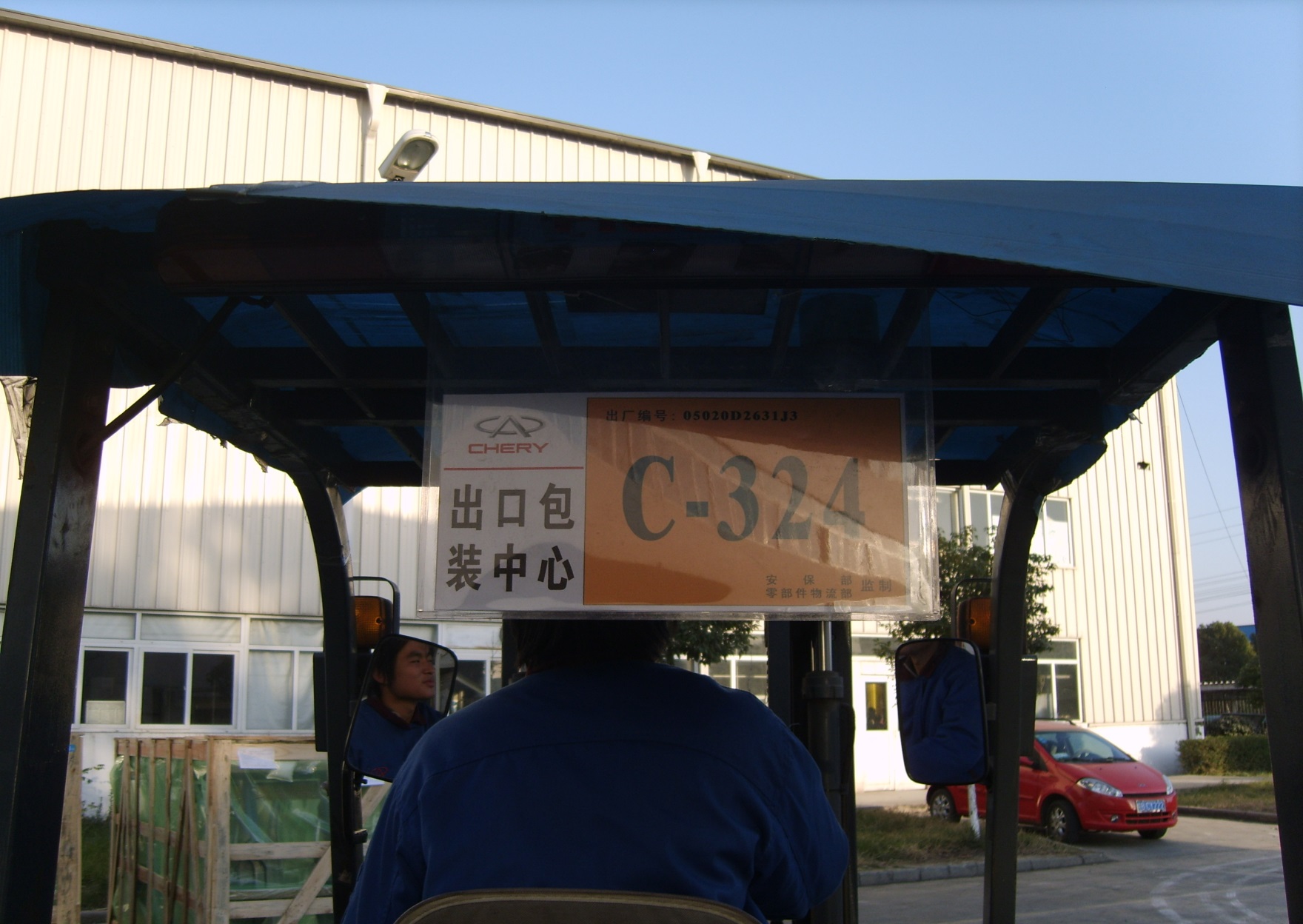 安全生产你管我管，
大家管才平安。
事故隐患你查我查，
人人查方安全。
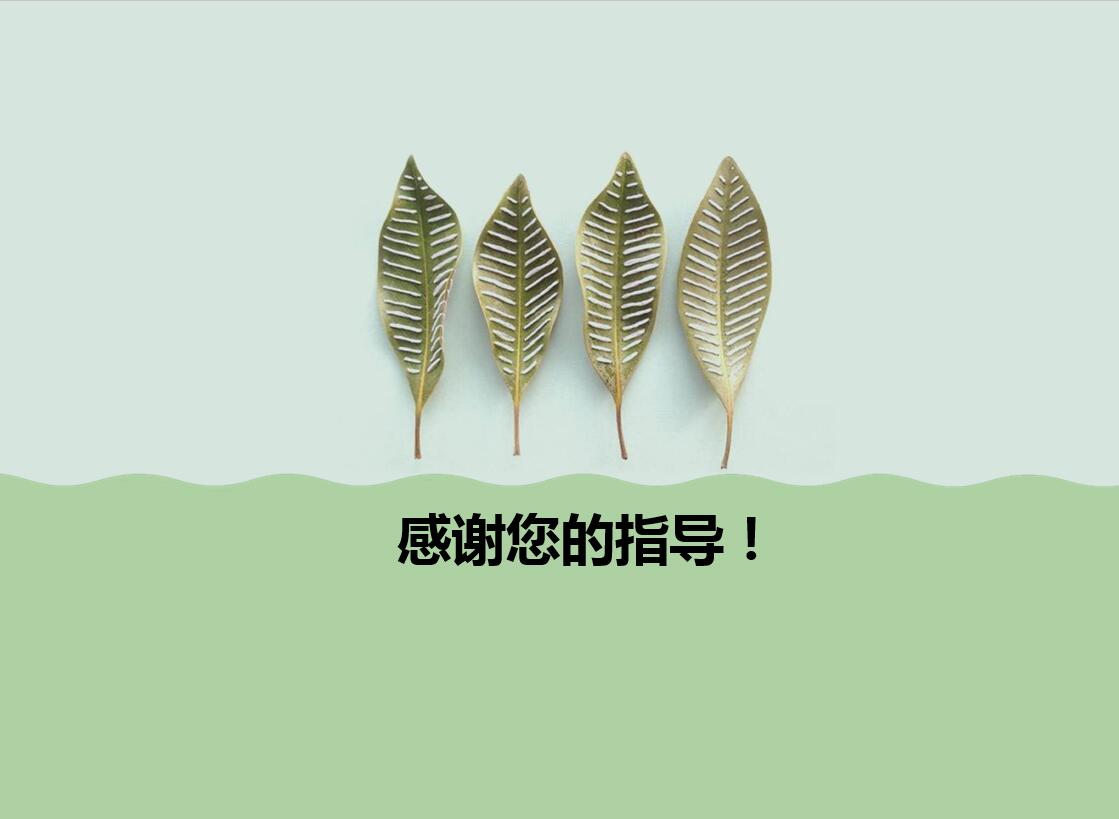 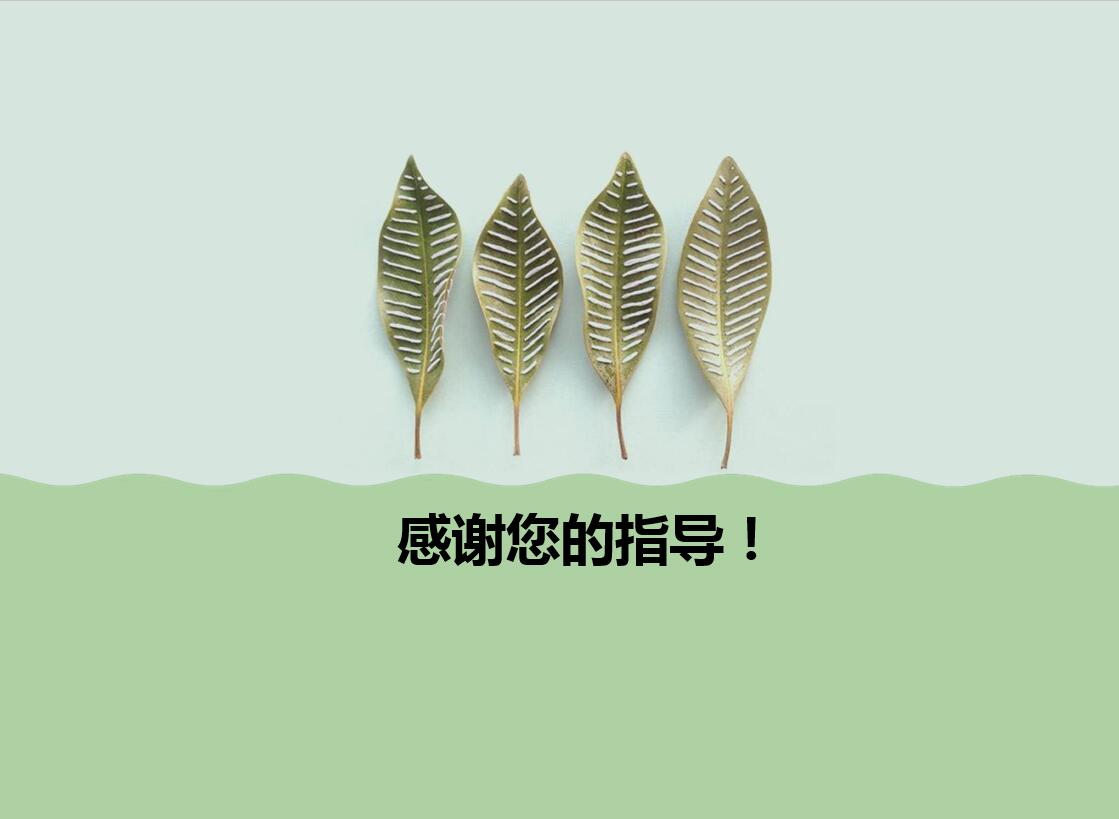 1、不是井里没有水，而是你挖的不够深。不是成功来得慢，而是你努力的不够多。
　　2、孤单一人的时间使自己变得优秀，给来的人一个惊喜，也给自己一个好的交代。
　　3、命运给你一个比别人低的起点是想告诉你，让你用你的一生去奋斗出一个绝地反击的故事，所以有什么理由不努力!
　　4、心中没有过分的贪求，自然苦就少。口里不说多余的话，自然祸就少。腹内的食物能减少，自然病就少。思绪中没有过分欲，自然忧就少。大悲是无泪的，同样大悟无言。缘来尽量要惜，缘尽就放。人生本来就空，对人家笑笑，对自己笑笑，笑着看天下，看日出日落，花谢花开，岂不自在，哪里来的尘埃!
　　5、心情就像衣服，脏了就拿去洗洗，晒晒，阳光自然就会蔓延开来。阳光那么好，何必自寻烦恼，过好每一个当下，一万个美丽的未来抵不过一个温暖的现在。
　　6、无论你正遭遇着什么，你都要从落魄中站起来重振旗鼓，要继续保持热忱，要继续保持微笑，就像从未受伤过一样。
　　7、生命的美丽，永远展现在她的进取之中;就像大树的美丽，是展现在它负势向上高耸入云的蓬勃生机中;像雄鹰的美丽，是展现在它搏风击雨如苍天之魂的翱翔中;像江河的美丽，是展现在它波涛汹涌一泻千里的奔流中。
　　8、有些事，不可避免地发生，阴晴圆缺皆有规律，我们只能坦然地接受;有些事，只要你愿意努力，矢志不渝地付出，就能慢慢改变它的轨迹。
　　9、与其埋怨世界，不如改变自己。管好自己的心，做好自己的事，比什么都强。人生无完美，曲折亦风景。别把失去看得过重，放弃是另一种拥有;不要经常艳羡他人，人做到了，心悟到了，相信属于你的风景就在下一个拐弯处。
　　10、有些事想开了，你就会明白，在世上，你就是你，你痛痛你自己，你累累你自己，就算有人同情你，那又怎样，最后收拾残局的还是要靠你自己。
　　11、人生的某些障碍，你是逃不掉的。与其费尽周折绕过去，不如勇敢地攀登，或许这会铸就你人生的高点。
　　12、有些压力总是得自己扛过去，说出来就成了充满负能量的抱怨。寻求安慰也无济于事，还徒增了别人的烦恼。
　　13、认识到我们的所见所闻都是假象，认识到此生都是虚幻，我们才能真正认识到佛法的真相。钱多了会压死你，你承受得了吗?带，带不走，放，放不下。时时刻刻发悲心，饶益众生为他人。
　　14、梦想总是跑在我的前面。努力追寻它们，为了那一瞬间的同步，这就是动人的生命奇迹。
　　15、懒惰不会让你一下子跌倒，但会在不知不觉中减少你的收获;勤奋也不会让你一夜成功，但会在不知不觉中积累你的成果。人生需要挑战，更需要坚持和勤奋!
　　16、人生在世：可以缺钱，但不能缺德;可以失言，但不能失信;可以倒下，但不能跪下;可以求名，但不能盗名;可以低落，但不能堕落;可以放松，但不能放纵;可以虚荣，但不能虚伪;可以平凡，但不能平庸;可以浪漫，但不能浪荡;可以生气，但不能生事。
　　17、人生没有笔直路，当你感到迷茫、失落时，找几部这种充满正能量的电影，坐下来静静欣赏，去发现生命中真正重要的东西。
　　18、在人生的舞台上，当有人愿意在台下陪你度过无数个没有未来的夜时，你就更想展现精彩绝伦的自己。但愿每个被努力支撑的灵魂能吸引更多的人同行。
　　19、积极的人在每一次忧患中都看到一个机会，而消极的人则在每个机会中看到了某种忧患。莫找借口失败，只找理由成功。
　　20、每一个成就和长进，都蕴含着曾经受过的寂寞、洒过的汗水、流过的眼泪。许多时候不是看到希望才去坚持，而是坚持了才能看到希望。
　　1、这世上，没有谁活得比谁容易，只是有人在呼天抢地，有人在默默努力。
　　2、当热诚变成习惯，恐惧和忧虑即无处容身。缺乏热诚的人也没有明确的目标。热诚使想象的轮子转动。一个人缺乏热诚就象汽车没有汽油。善于安排玩乐和工作，两者保持热诚，就是最快乐的人。热诚使平凡的话题变得生动。
　　3、起点低怕什么，大不了加倍努力。人生就像一场马拉松比赛，拼的不是起点，而是坚持的耐力和成长的速度。只要努力不止，进步也会不止。
　　4、如果你不相信努力和时光，那么时光第一个就会辜负你。不要去否定你的过去，也不要用你的过去牵扯你的未来。不是因为有希望才去努力，而是努力了，才能看到希望。
　　5、人生每天都要笑，生活的下一秒发生什么，我们谁也不知道。所以，放下心里的纠结，放下脑中的烦恼，放下生活的不愉快，活在当下。人生喜怒哀乐，百般形态，不如在心里全部淡然处之，轻轻一笑，让心更自在，生命更恒久。积极者相信只有推动自己才能推动世界，只要推动自己就能推动世界。
　　6、人性本善，纯如清溪流水凝露莹烁。欲望与情绪如风沙袭扰，把原本如天空旷蔚蓝的心蒙蔽。但我知道，每个人的心灵深处，不管乌云密布还是阴淤苍茫，但依然有一道彩虹，亮丽于心中某处。
　　7、每个人的心里，都藏着一个了不起的自己，只要你不颓废，不消极，一直悄悄酝酿着乐观，培养着豁达，坚持着善良，只要在路上，就没有到达不了的远方！
　　8、不要活在别人眼中，更不要活在别人嘴中。世界不会因为你的抱怨不满而为你改变，你能做到的只有改变你自己！
　　9、欲戴王冠，必承其重。哪有什么好命天赐，不都是一路披荆斩棘才换来的。
　　10、放手如拔牙。牙被拔掉的那一刻，你会觉得解脱。但舌头总会不由自主地往那个空空的牙洞里舔，一天数次。不痛了不代表你能完全无视，留下的那个空缺永远都在，偶尔甚至会异常挂念。适应是需要时间的，但牙总是要拔，因为太痛，所以终归还是要放手，随它去。
　　11、这个世界其实很公平，你想要比别人强，你就必须去做别人不想做的事，你想要过更好的生活，你就必须去承受更多的困难，承受别人不能承受的压力。
　　12、逆境给人宝贵的磨炼机会。只有经得起环境考验的人，才能算是真正的强者。自古以来的伟人，大多是抱着不屈不挠的精神，从逆境中挣扎奋斗过来的。
　　13、不同的人生，有不同的幸福。去发现你所拥有幸运，少抱怨上苍的不公，把握属于自己的幸福。你，我，我们大家都可以经历幸福的人生。
　　14、给自己一份坚强，擦干眼泪；给自己一份自信，不卑不亢；给自己一份洒脱，悠然前行。轻轻品，静静藏。为了看阳光，我来到这世上；为了与阳光同行，我笑对忧伤。
　　15、总不能流血就喊痛，怕黑就开灯，想念就联系，疲惫就放空，被孤立就讨好，脆弱就想家，不要被现在而蒙蔽双眼，终究是要长大，最漆黑的那段路终要自己走完。
　　16、在路上，我们生命得到了肯定，一路上，我们有失败也有成功，有泪水也有感动，有曲折也有坦途，有机遇也有梦想。一路走来，我们熟悉了陌生的世界，我们熟悉了陌生的面孔，遇人无数，匆匆又匆匆，有些成了我们忘不掉的背影，有些成了我们一生的风景。我笑，便面如春花，定是能感动人的，任他是谁。
　　17、努力是一种生活态度，与年龄无关。所以，无论什么时候，千万不可放纵自己，给自己找懒散和拖延的借口，对自己严格一点儿，时间长了，努力便成为一种心理习惯，一种生活方式！
　　18、自己想要的东西，要么奋力直追，要么干脆放弃。别总是逢人就喋喋不休的表决心或者哀怨不断，做别人茶余饭后的笑点。
　　19、即使不能像依米花那样画上完美的感叹号，但我们可以歌咏最感人的诗篇；即使不能阻挡暴风雨的肆虐，但我们可以左右自己的心情；即使无法预料失败的打击，但我们可以把它当作成功的一个个驿站。
　　20、能力配不上野心，是所有烦扰的根源。这个世界是公平的，你要想得到，就得学会付出和坚持。每个人都是通过自己的努力，去决定生活的样子。
1、只要有坚强的意志力，就自然而然地会有能耐、机灵和知识。
　　2、你们应该培养对自己，对自己的力量的信心，百这种信心是靠克服障碍，培养意志和锻炼意志而获得的。
　　3、坚强的信念能赢得强者的心，并使他们变得更坚强。
　　4、天行健，君子以自强不息。
　　5、有百折不挠的信念的所支持的人的意志，比那些似乎是无敌的物质力量有更强大的威力。
　　6、永远没有人力可以击退一个坚决强毅的希望。
　　7、意大利有一句谚语：对一个歌手的要求，首先是嗓子、嗓子和嗓子……我现在按照这一公式拙劣地摹仿为：对一个要成为不负于高尔基所声称的那种“人”的要求，首先是意志、意志和意志。
　　8、执着追求并从中得到最大快乐的人，才是成功者。
　　9、三军可夺帅也，匹夫不可夺志也。
　　10、发现者，尤其是一个初出茅庐的年轻发现者，需要勇气才能无视他人的冷漠和怀疑，才能坚持自己发现的意志，并把研究继续下去。
　　11、我的本质不是我的意志的结果，相反，我的意志是我的本质的结果，因为我先有存在，后有意志，存在可以没有意志，但是没有存在就没有意志。
　　12、公共的利益，人类的福利，可以使可憎的工作变为可贵，只有开明人士才能知道克服困难所需要的热忱。
　　13、立志用功如种树然，方其根芽，犹未有干；及其有干，尚未有枝；枝而后叶，叶而后花。
　　14、意志的出现不是对愿望的否定，而是把愿望合并和提升到一个更高的意识水平上。
　　15、无论是美女的歌声，还是鬓狗的狂吠，无论是鳄鱼的眼泪，还是恶狼的嚎叫，都不会使我动摇。
　　16、即使遇到了不幸的灾难，已经开始了的事情决不放弃。
　　17、最可怕的敌人，就是没有坚强的信念。
　　18、既然我已经踏上这条道路，那么，任何东西都不应妨碍我沿着这条路走下去。
　　19、意志若是屈从，不论程度如何，它都帮助了暴力。
　　20、有了坚定的意志，就等于给双脚添了一对翅膀。
　　21、意志坚强，就会战胜恶运。
　　22、只有刚强的人，才有神圣的意志，凡是战斗的人，才能取得胜利。
　　23、卓越的人的一大优点是：在不利和艰难的遭遇里百折不挠。
　　24、疼痛的强度，同自然赋于人类的意志和刚度成正比。
　　25、能够岿然不动，坚持正见，度过难关的人是不多的。
　　26、钢是在烈火和急剧冷却里锻炼出来的，所以才能坚硬和什么也不怕。我们的一代也是这样的在斗争中和可怕的考验中锻炼出来的，学习了不在生活面前屈服。
　　27、只要持续地努力，不懈地奋斗，就没有征服不了的东西。
　　28、立志不坚，终不济事。
　　29、功崇惟志，业广惟勤。
　　30、一个崇高的目标，只要不渝地追求，就会居为壮举；在它纯洁的目光里，一切美德必将胜利。
感谢聆听
资源整合，产品服务
↓↓↓
公司官网 | http://www.bofety.com/
如需进一步沟通
↓↓↓
联系我们 | 15250014332 / 0512-68637852
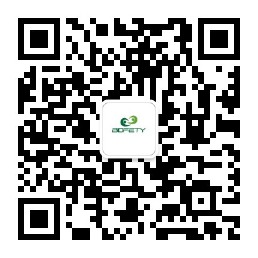 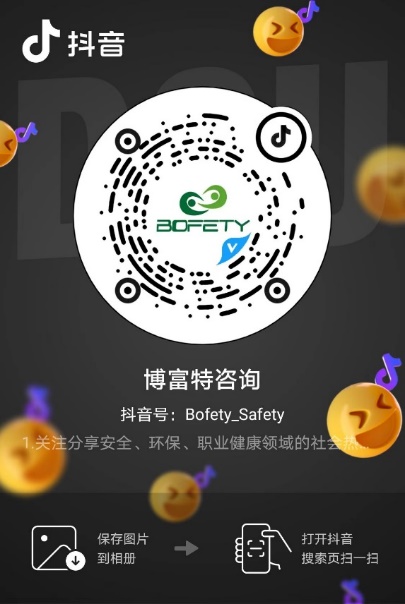 扫码关注我们
获取第一手安全资讯
抖音
微信公众号